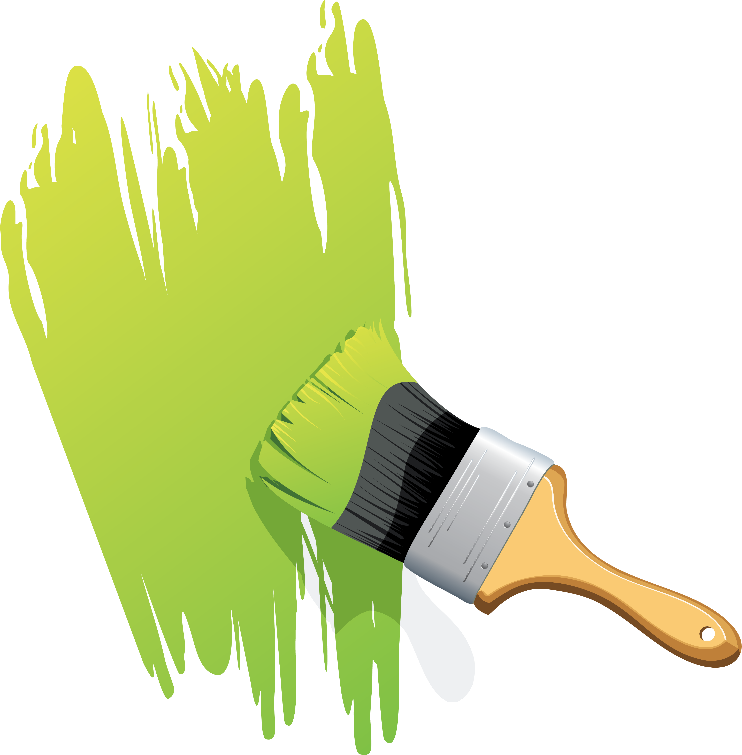 Название 
презентации
Ф.И.О.
[Speaker Notes: http://qo.do.am/ 
Qo.do.aM - >>>готовые шаблоны]
Заголовок слайда
Текст слайда
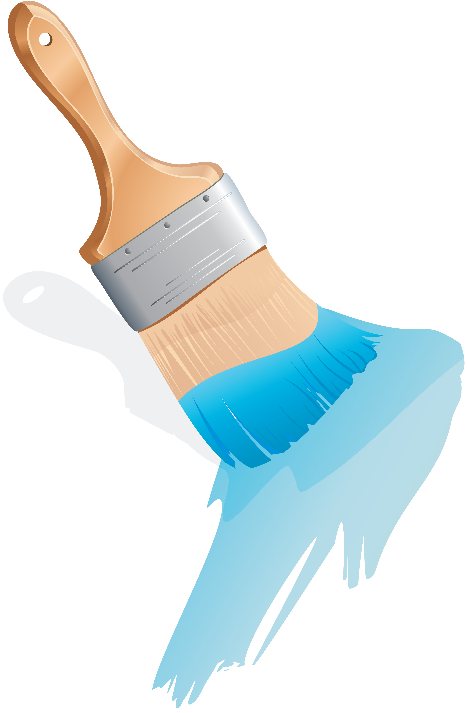 2
Заголовок слайда
Текст слайда
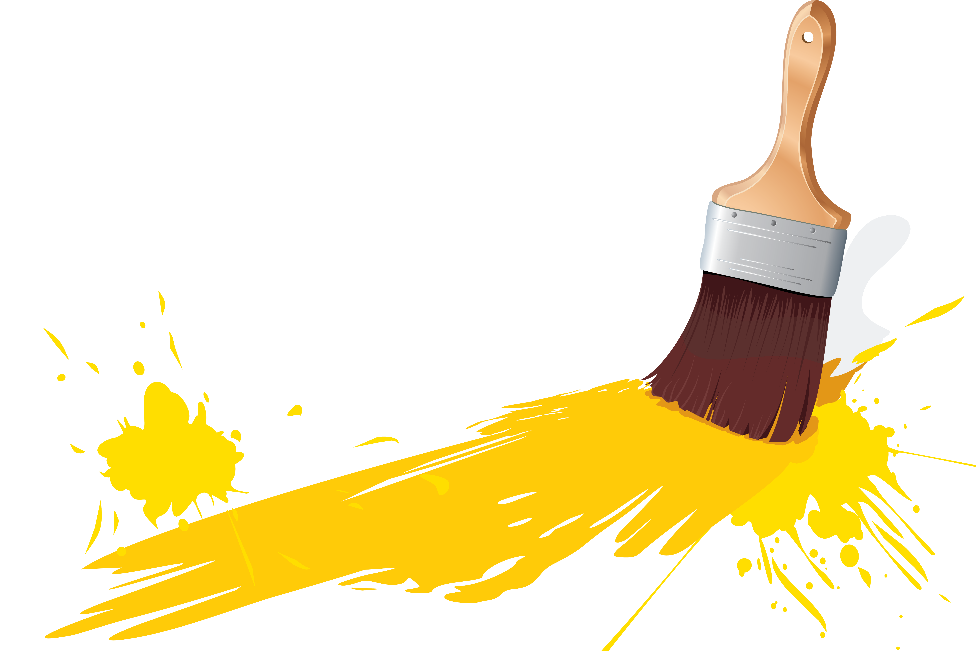 3
Заголовок слайда
Текст слайда
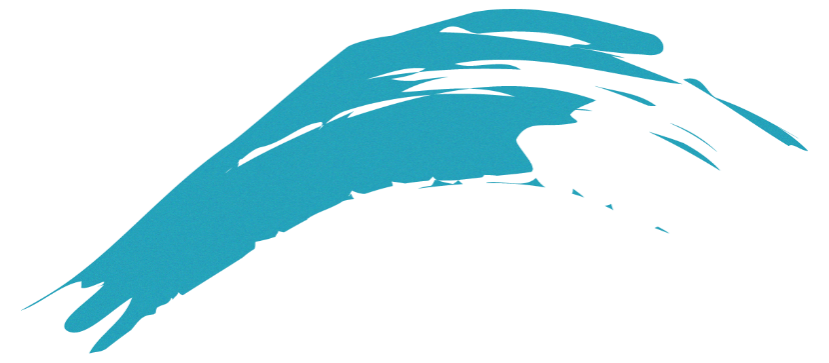 4